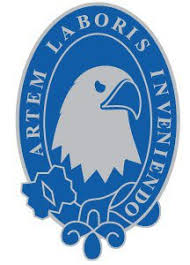 Reacciones en disolución
2do medio
Profesora: Paula Céspedes D.
Objetivo
Conocer diferentes tipos de reacciones en disolución.
Colegio San Nicolás - Canal Chacao
2
Diferentes tipos de reacciones en disolución
Reacción de precipitación: 
Cuando dos compuestos, generalmente de carácter iónico, entran en contacto en una disolución, pueden intercambiar sus aniones y/o cationes, y producto de este intercambio, se obtiene un nuevo compuesto que es insoluble en la disolución y cae al fondo del recipiente. Los compuestos insolubles que se forman a partir de dos sales solubles reciben el nombre de precipitado.
Colegio San Nicolás - Canal Chacao
3
Recordemos:
Catión: es un ión positivo, que se forma al perder electrones (e-) un átomo.
Se simboliza por ejemplo Ca +2
Anión: es un ión negativo, que se forma al ganar electrones (e-) un átomo.
Se simboliza por ejemplo O -2  
Precipitado: es un compuesto  insoluble que se va al fondo del recipiente que lo contiene.
Colegio San Nicolás - Canal Chacao
4
El empleo de este tipo de reacciones es muy común para la identificación cualitativa de iones en disolución. Por ejemplo, si creemos  que hay iones plomo (Pb+2 ) en disolución, al agregar un poco de yoduro de sodio (NaI), se formará un precipitado amarillo correspondiente a la sal yoduro  de plomo (PbI2) que es insoluble en agua solamente si tenemos iones plomo presentes. La ecuación que representa esa reacción es: 

             Pb+2 (ac) + 2 NaI(ac) → PbI2 (s) + 2 Na+ (ac)
Colegio San Nicolás - Canal Chacao
5
Colegio San Nicolás - Canal Chacao
6
EJEMPLOS
Colegio San Nicolás - Canal Chacao
7
Colegio San Nicolás - Canal Chacao
8
Reacciones ácido-base
Los ácidos y las bases son de los compuestos más comunes y más empleados de la naturaleza y están presentes en muchos productos medicinales y de uso cotidiano. Como por ejemplo la aspirina (ácido acetilsalicílico) y la leche de magnesia (hidróxido de magnesio).
Ácido: es un compuesto que al estar disuelto en agua libera iones H+. A modo de ejemplo veamos la disociación del ácido clorhídrico (HCl) en la siguiente reacción:
              HCl(ac) → H+(ac) + Cl- (ac)
Colegio San Nicolás - Canal Chacao
9
Base: a diferencia de un ácido, es un compuesto que en presencia de agua libera iones hidroxilo (OH-) como el hidróxido de sodio (NaOH) en la siguiente reacción:
            NaOH(ac)  → Na+ (ac)+ OH-(ac)  

Dentro de las ácido-base se incluyen: 
Reacciones de disociación (ruptura de enlaces) tanto de los ácidos como de las bases.
Colegio San Nicolás - Canal Chacao
10
Colegio San Nicolás - Canal Chacao
11
Reacciones de neutralización que es la reacción entre un ácido y una base, para producir sal (unión de un metal + un no metal) y agua, según la siguiente reacción:
               HCl(ac) + NaOH(ac) → NaCl(ac) + H2O(l) 
               ácido     base             sal           agua

Estas reacciones son incoloras, así que, por lo general, se adicionan indicadores que cambian de color al detectar la presencia de una de las dos especies; en su mayoría cambian de color con la concentración de iones H+.
Colegio San Nicolás - Canal Chacao
12
Colegio San Nicolás - Canal Chacao
13
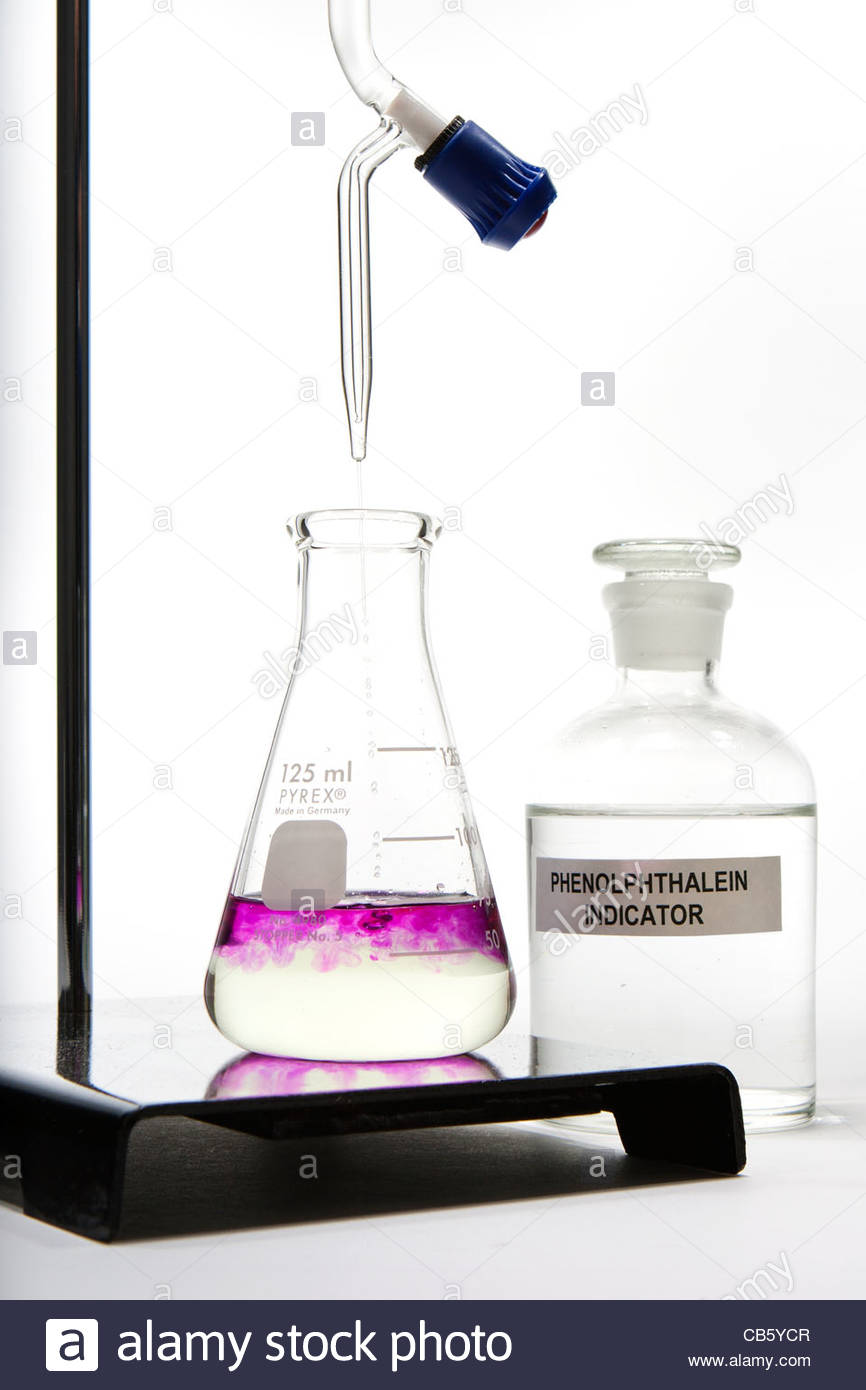 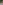 Colegio San Nicolás - Canal Chacao
14
Colegio San Nicolás - Canal Chacao
15
EJERCICIOS
Identifique si las siguientes reacciones químicas son reacciones de precipitación, disociación o de neutralización:

1.  HCN(ac) + NaOH(ac) → NaCN(ac) + H2O(l)  Reacción de neutralización

2. Cd(OH)2 → Ca+2 + 2 OH-   Reacción de disociación

3. AgNO3(ac) + NaCl(ac) → AgCl(s)↓  +  NaNO3(ac)   Reacción de precipitación
Colegio San Nicolás - Canal Chacao
16
4.     PbBr2 →  Pb+2 + 2 Br-

5.    HCl(ac) + NH3(ac) → NH4Cl(ac) + H2O(l) 

6. BaCl2(ac) + K2SO4(ac) → BaSO4(S) ↓ + 2 KCl(ac)
Colegio San Nicolás - Canal Chacao
17